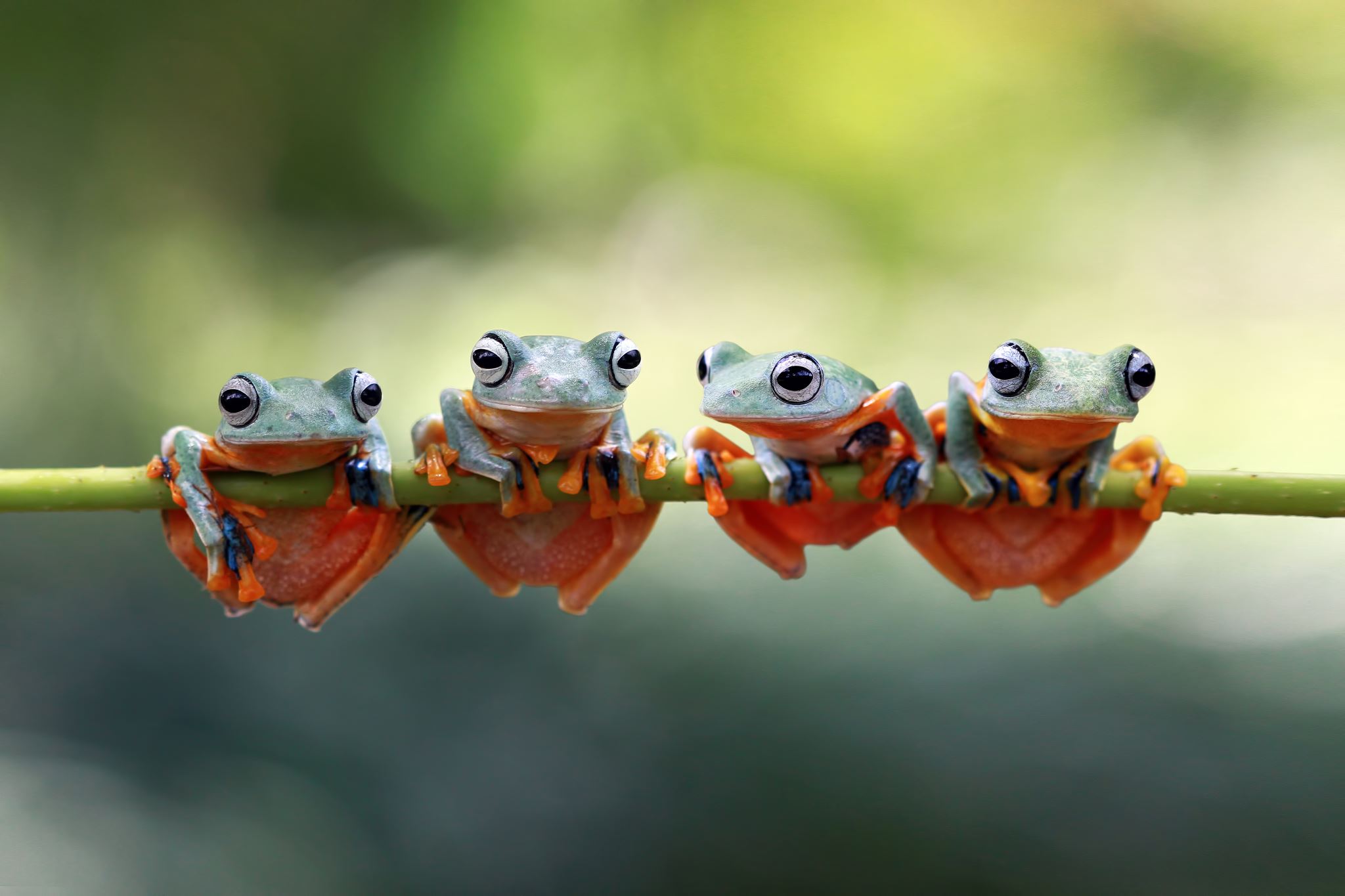 Let’s Review Some Research
Nichelle Cobb
Nancy Olson
Instructions
Poll
Are you or have you been an IRB member?
Yes
No
Poll
Have you ever prepared an IRB application?
Yes
No
IRB review is not storytelling time
IRB review is not a black hole
Or a bridge to nowhere
Common Rule
FDA Regulations
§46.111 Criteria for IRB Approval of Research
§46.111 Criteria for IRB Approval of Research
§46.111 Criteria for IRB Approval of Research
The criteria for IRB approval of research are the same in the Common Rule, which has been adopted by many Federal agencies, and the FDA regulations.

The criteria are the same for expedited review (review by the IRB chair or one or more experienced IRB members designated by the chair) or convened board review.
Who has to be on an IRB is outlined in regulations
Who has to be on an IRB is outlined in regulations
Who has to be on an IRB is outlined in regulations
Who has to be on an IRB is outlined in regulations
Who has to be on an IRB is outlined in regulations
Who has to be on an IRB is outlined in regulations
Different IRBs have different processes
Before IRB Review
Assessment of review route: exempt, expedited, or convened board review
Pre-review by IRB staff may occur
Assess application for completeness
Check for ancillary reviews
Some reviews are in-depth
Let’s Apply the Criteria for IRB Approval
§46.111 Criteria for IRB Approval of Research
Approval must comply with this regulation
(a) In order to approve research covered by this policy the IRB shall determine that all of the following requirements are satisfied:
§46.111 Criteria for IRB Approval of Research
Approval must comply with this regulation
(a) In order to approve research covered by this policy the IRB shall determine that all of the following requirements are satisfied:
IRB must find
§46.111 Criteria for IRB Approval of Research
Approval must comply with this regulation
(a) In order to approve research covered by this policy the IRB shall determine that all of the following requirements are satisfied:
IRB must find
All applicable criteria met
§46.111 Criteria for IRB Approval of ResearchLet’s take a shortcut
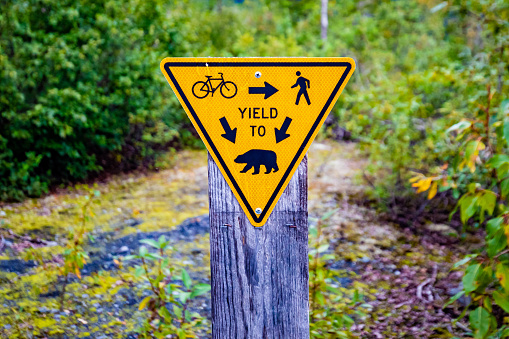 (a)(1):  Risks are minimized
(a)(2):  Risks are reasonable in relation to anticipated benefits
(a)(3):  Subject selection equitable
(a)(4):  Informed consent obtained (§46.116) 
(a)(5):  Informed consent documented or appropriately waived (§46.117)
(a)(6):  Data monitoring to ensure safety, when appropriate
(a)(7):  Privacy of subjects protected and confidentiality of data maintained, when appropriate
(a)(8):  When limited IRB review required, 1-7 not required
(b) when some or all subjects vulnerable additional safeguards included to protect rights and welfare
[Speaker Notes: Not sure about this wording - but it’s a start]
§46.111 Criteria for IRB Approval of ResearchLet’s take a shortcut
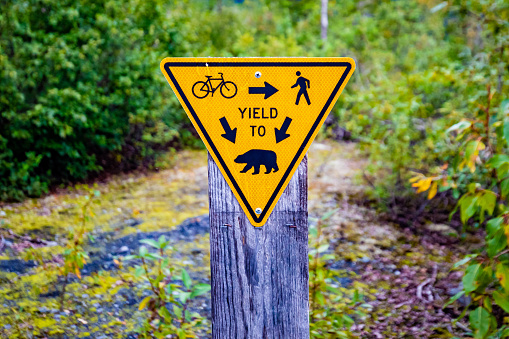 (a)(1):  Risks are minimized
(a)(2):  Risks are reasonable in relation to anticipated benefits
(a)(3):  Subject selection equitable
(a)(4):  Informed consent obtained (§46.116) 
(a)(5):  Informed consent documented or appropriately waived (§46.117)
(a)(6):  Data monitoring to ensure safety, when appropriate
(a)(7):  Privacy of subjects protected and confidentiality of data maintained, when appropriate
(a)(8):  When limited IRB review required, 1-7 not required
(b) when some or all subjects vulnerable additional safeguards included to protect rights and welfare
Will not discuss limited IRB review because that type of review is only relevant to exempt human subjects research.
[Speaker Notes: Not sure about this wording - but it’s a start]
§46.111 Criteria for IRB Approval of Research
(1) Risks to subjects are minimized:
By using procedures that are consistent with sound research design and that do not unnecessarily expose subjects to risk, and
Whenever appropriate, by using procedures already being performed on the subjects for diagnostic or treatment purposes.
The IRB must be confident in the research design. As part of this assessment, IRBs may rely on funding evaluations or scientific review committees. 
Part of this assessment can include whether the number of participants to be enrolled is justified, which requires biostatistical expertise.
A study that poses any risks to research participants and would not be able to answer the questions the study intends to answer or meet the study goals is considered unethical.
§46.111 Criteria for IRB Approval of Research
(1) Risks to subjects are minimized:
By using procedures that are consistent with sound research design and that do not unnecessarily expose subjects to risk, and
Whenever appropriate, by using procedures already being performed on the subjects for diagnostic or treatment purposes.
IRBs assess whether procedures can be piggybacked onto other procedures and whether the frequency and number of study procedures is reasonable.
Poll: Are the risks minimized?
A researcher wants to recruit patients newly diagnosed with multiple myeloma for a study that involves collecting one additional bone marrow sample at the same time the patients undergo a bone marrow biopsy obtained for clinical purposes. 
Yes
No
It depends
Unsure
Poll: Are the risks minimized?
The same researcher also wants to perform a bone marrow biopsy on apparently healthy adults to obtain bone marrow that will serve as a control for a test they are developing to detect certain cancers earlier.
Yes
No
It depends
Unsure
§46.111 Criteria for IRB Approval of Research
Risks may be physical or non-physical (e.g., psychological, socioeconomic, legal)
Benefits may be direct (i.e., as a result of participation in the research) or scientific (generation of new knowledge),
(2) Risks to subjects are reasonable in relation to anticipated benefits, if any, to subjects, and the importance of the knowledge that may reasonably be expected to result. In evaluating risks and benefits, the IRB should consider only those risks and benefits that may result from the research (as distinguished from risks and benefits of therapies subjects would receive even if not participating in the research). The IRB should not consider possible long-range effects of applying knowledge gained in the research (e.g., the possible effects of the research on public policy) as among those research risks that fall within the purview of its responsibility.
§46.111 Criteria for IRB Approval of Research
(2) Risks to subjects are reasonable in relation to anticipated benefits, if any, to subjects, and the importance of the knowledge that may reasonably be expected to result. In evaluating risks and benefits, the IRB should consider only those risks and benefits that may result from the research (as distinguished from risks and benefits of therapies subjects would receive even if not participating in the research). The IRB should not consider possible long-range effects of applying knowledge gained in the research (e.g., the possible effects of the research on public policy) as among those research risks that fall within the purview of its responsibility.
IRBs are required to distinguish risks that occur due to participation in the research as opposed to risks that would occur regardless of the research.
§46.111 Criteria for IRB Approval of Research
(2) Risks to subjects are reasonable in relation to anticipated benefits, if any, to subjects, and the importance of the knowledge that may reasonably be expected to result. In evaluating risks and benefits, the IRB should consider only those risks and benefits that may result from the research (as distinguished from risks and benefits of therapies subjects would receive even if not participating in the research). The IRB should not consider possible long-range effects of applying knowledge gained in the research (e.g., the possible effects of the research on public policy) as among those research risks that fall within the purview of its responsibility.
IRBs are not permitted to consider future risks related to the outcome of the research.
Poll: What are research risks?
A researcher wants to collect blood samples from volunteers and asks participants to fast for 12 hours before the blood draw. Are the risks of fasting research risks?
Research
Not research
Unsure
Poll: What are research risks?
A phase III oncology clinical trial study where participants are randomized to two different treatment regimens. The participants receive medications to prevent nausea and vomiting associated with both treatments. Are the risks of the medications given to prevent nausea and vomiting research risks?
Research
Not research
Unsure
Poll: What are research risks?
A researcher wants to run an additional imaging sequence when research participants are undergoing full body MRIs their health care providers have ordered. Is undergoing an MRI a research risk?
Research
Not research
Unsure
Poll: What are research risks?
A researcher wants to add a second MRI a week after research participants undergo the full body MRI their health care providers have ordered. Is undergoing the second MRI a research risk?
Research
Not research
Unsure
How risks are identified
IRB application
Protocol or study plan
Investigator’s brochure
Device specifications
Informed consent document
Independent literature review
Definition of Minimal Risk
Minimal risk means that the probability and magnitude of harm or discomfort anticipated in the research are not greater in and of themselves than those ordinarily encountered in daily life or during the performance of routine physical or psychological examinations or tests. 
[45 CFR 46.102(j)]
Breaking Down the Definition of Minimal Risk
Minimal risk means that 
the probability 
and 
magnitude of 
harm 
or 
discomfort 
anticipated in the research 
are not greater
in and of themselves 
than those
40
Breaking Down the Definition of Minimal Risk
Minimal risk means that 
the probability 
and 
magnitude of 
harm 
or 
discomfort 
anticipated in the research 
are not greater
in and of themselves 
than those 
ordinarily encountered 
in daily life 
or 
during the performance of 
routine physical 
or 
psychological examinations or tests.
41
Could this activity be minimal risk?
Minimal risk means that the probability and magnitude of harm or discomfort anticipated in the research are not greater in and of themselves than those ordinarily encountered in daily life or during the performance of routine physical or psychological examinations or tests.
Walking down a hallway

Poll responses:
I don’t know
Yes
No
It depends
42
Could this activity be minimal risk?
Minimal risk means that the probability and magnitude of harm or discomfort anticipated in the research are not greater in and of themselves than those ordinarily encountered in daily life or during the performance of routine physical or psychological examinations or tests.
Asking participants to view disturbing images while undergoing an MRI

Poll responses:
I don’t know
Yes
No
It depends
43
Could this activity be minimal risk?
Minimal risk means that the probability and magnitude of harm or discomfort anticipated in the research are not greater in and of themselves than those ordinarily encountered in daily life or during the performance of routine physical or psychological examinations or tests.
Collecting information from women about use of illicit drugs during their pregnancy

Poll responses:
I don’t know
Yes
No
It depends
44
Could this activity be minimal risk?
Minimal risk means that the probability and magnitude of harm or discomfort anticipated in the research are not greater in and of themselves than those ordinarily encountered in daily life or during the performance of routine physical or psychological examinations or tests.
A study that will involve whole genome sequencing in infants but the results of the sequencing will not be shared with the families

Poll responses:
I don’t know
Yes
No
It depends
45
Could this activity be minimal risk?
Minimal risk means that the probability and magnitude of harm or discomfort anticipated in the research are not greater in and of themselves than those ordinarily encountered in daily life or during the performance of routine physical or psychological examinations or tests.
In a study comparing effectiveness of pain relievers after outpatient surgery, being randomized to low doses of aspirin, acetaminophen, or ibuprofen

Poll responses:
I don’t know
Yes
No
It depends
46
Poll: Is the risk:benefit ratio acceptable?
A researcher wants to obtain brain tissue from patients with suspected brain tumors when they undergo surgery to remove tissue to provide them with a diagnosis. The tissue the researcher plans to collect would be 1 cubic millimeter of non-tumor tissue that would be in addition to what is obtained for clinical purposes.
Yes
No
It depends
Unsure
§46.111 Criteria for IRB Approval of Research
Which populations are necessary and appropriate to answer the research questions?

Belmont Report:
The selection of research subjects needs to be scrutinized in order to determine whether some participants are being systematically selected simply because of their easy availability, their compromised position, or their manipulability, rather than for reasons directly related to the problem being studied.
Research should not unduly involve persons from groups unlikely to be among the beneficiaries of subsequent applications of the research.
(3) Selection of subjects is equitable. In making this assessment the IRB should take into account the purposes of the research and the setting in which the research will be conducted. The IRB should be particularly cognizant of the special problems of research that involves a category of subjects who are vulnerable to coercion or undue influence, such as children, prisoners, individuals with impaired decision-making capacity, or economically or educationally disadvantaged persons.
§46.111 Criteria for IRB Approval of Research
(3) Selection of subjects is equitable. In making this assessment the IRB should take into account the purposes of the research and the setting in which the research will be conducted. The IRB should be particularly cognizant of the special problems of research that involves a category of subjects who are vulnerable to coercion or undue influence, such as children, prisoners, individuals with impaired decision-making capacity, or economically or educationally disadvantaged persons.
Belmont Report: 
Coercion occurs when an overt threat of harm is intentionally presented by one person to another in order to obtain compliance. 
Undue influence, by contrast, occurs through an offer of an excessive, unwarranted, inappropriate or improper reward or other overture in order to obtain compliance.
Poll: Is this equitable selection of subjects?
A researcher based in an area that has a high population from Northern Europe decides to collaborate with a researcher in a city with a high percentage of African Americans to widen the potential pool of participants who may be recruited for their study.
Yes
No
It depends
Unsure
Poll: Is this equitable selection of subjects?
A sponsor decides to launch a clinical trial in several sub-Saharan Africa countries to test an experimental drug that it plans to market in Europe and the US.
Yes
No
It depends
Unsure
Poll: Is this equitable selection of subjects?
A researcher proposes a phase 1 study to enroll newborn to 2-year-old children to test a dietary supplement for a genetic disorder that prevents them from processing a key amino acid. 
Yes
No
It depends
Unsure
§46.111 Criteria for IRB Approval of Research
The default position of the regulations is that informed consent will be obtained and include all applicable elements required by the regulations. An IRB can waive or alter informed consent if it finds the following:

(i) The research involves no more than minimal risk to the subjects;
(ii) The research could not practicably be carried out without the requested waiver or alteration;
(iii) If the research involves using identifiable private information or identifiable biospecimens, the research could not practicably be carried out without using such information or biospecimens in an identifiable format;
(iv) The waiver or alteration will not adversely affect the rights and welfare of the subjects; and
(v) Whenever appropriate, the subjects or legally authorized representatives will be provided with additional pertinent information after participation.
(4) Informed consent will be sought from each prospective subject or the subject’s legally authorized representative, in accordance with, and to the extent required by, §46.116.
§46.111 Criteria for IRB Approval of Research
(5) Informed consent will be appropriately documented or appropriately waived in accordance with §46.117.
The default position of the regulations is that informed consent will be documented. An IRB can waive documentation of informed consent if it finds the following:

(i) That the only record linking the subject and the research would be the informed consent form and the principal risk would be potential harm resulting from a breach of confidentiality. Each subject (or legally authorized representative) will be asked whether the subject wants documentation linking the subject with the research, and the subject’s wishes will govern;
(ii) That the research presents no more than minimal risk of harm to subjects and involves no procedures for which written consent is normally required outside of the research context; or
(iii) If the subjects or legally authorized representatives are members of a distinct cultural group or community in which signing forms is not the norm, that the research presents no more than minimal risk of harm to subjects and provided there is an appropriate alternative mechanism for documenting that informed consent was obtained.
(2) In cases in which the documentation requirement is waived, the IRB may require the investigator to provide subjects or legally authorized representatives with a written statement regarding the research.
Poll: Would you agree to waive informed consent?
A researcher wishes to obtain nasal swabs from patients within the first 24-hours of their being hospitalized due COVID-19. Many of the patients are unconscious and are in isolation. No visitors are permitted.  
Yes
No
It depends
Unsure
Poll: Would you agree to waive informed consent for the additional sample use?
A researcher obtained blood samples as part of a clinical trial comparing the effectiveness of two medications routinely used  to treat adult-onset diabetes. This study focused on a small tribal group in the US Southwest. The researchers now plan to share these samples with an anthropologist who wants to extract DNA from the blood samples to study migration patterns of native groups.
Yes
No
It depends
Unsure
Poll: Would you agree to waive informed consent?
A researcher wants to withhold the true purpose of the study and tell the subjects that they will be working with another study participant when actually, they will be working with a trained, study confederate.  
Yes
No
It depends
Unsure
Poll: Would you agree to waive documentation of informed consent?
A researcher wants to run an additional imaging sequence when research participants are undergoing full body MRIs their health care providers have ordered. Can the MRI technician, who has undergone training by the study team, obtain oral consent for the additional imaging sequence?
Yes
No
It depends
Unsure
§46.111 Criteria for IRB Approval of Research
IRBs commonly require data monitoring for more than minimal risk research or when the research involves an intervention. Monitoring includes a range of activities, such as internal quality assurance monitoring by the study team to an independent monitor to a formal data and safety monitoring board.
(6) When appropriate, the research plan makes adequate provision for monitoring the data collected to ensure the safety of subjects.
Poll: Would you require data monitoring for this study?
An exercise researcher is recruiting high performance athletes to complete some physical testing, such as running on treadmills at maximum capacity for 30 minutes, and psychological testing. Participants will undergo 8 sessions of testing over a month.
Yes
No
It depends
Unsure
Poll: Would you require a formal data monitoring board for this study?
A single center open label Phase I clinical trial?
Yes
No
It depends
Unsure
§46.111 Criteria for IRB Approval of Research
(7) When appropriate, there are adequate provisions to protect the privacy of subjects and to maintain the confidentiality of data.
Privacy refers to a person’s ability to control others’ access to information about them while confidentiality means who has access to data about an individual.

Privacy: IRBs often focus on where research procedures occur and what information is collected for research purposes.

Confidentiality: IRBs focus on the security of data (e.g., how it is labeled, where it is stored) and who can see identifiable data.
Poll: Are there any privacy concerns about this recruitment approach?
A researcher’s IRB application describes that a member of their team will approach patients in a waiting room to recruit them for a quality of life study about people with asthma. 
Yes
No
It depends
Unsure
Poll: Are there any confidentiality concerns about the biospecimen sharing?
A researcher obtained informed consent to collect blood samples as part of a clinical trial. The trial has completed. A colleague at another university asks for any samples not exhausted for the original research for their own study. The researcher who conducted the clinical trial agrees to share some biospecimens with their colleague and will send de-identified samples to them. 
Yes
No
It depends
Unsure
Poll: Would you approve this biospecimen sharing?
A researcher obtained informed consent to collect blood samples as part of a clinical trial. The trial has completed. A colleague at another university asks for any samples not exhausted for the original research for their own study. The researcher who conducted the clinical trial agrees to share some biospecimens with their colleague and will send de-identified samples to them. The informed consent document participants signed does not describe sharing samples outside the organization that collected them.
Yes
No
It depends
Unsure
§46.111 Criteria for IRB Approval of Research
(b) When some or all of the subjects are likely to be vulnerable to coercion or undue influence, such as children, prisoners, individuals with impaired decision-making capacity, or economically or educationally disadvantaged persons, additional safeguards have been included in the study to protect the rights and welfare of these subjects.
The Common Rule includes additional protections (spelled out in the Subparts) for pregnant women and fetuses, prisoners, and children considered to represent vulnerable populations. Within the Common Rule itself the text identifies other situations that might make a person vulnerable. IRBs are required to consider when people might be vulnerable and whether additional measures should be put in place to provide adequate protections.
What other situations might make someone vulnerable?
Poll: Would you approve this recruitment technique?
A professor announces to a class an opportunity to participate in her research study and reminds the students that volunteering for her study will have no effect on their grades.
Yes
No
It depends
Unsure
Poll: Would you approve this informed consent process?
Adult patients with cancer that has been unresponsive to standard treatment will be approached at a clinical appointment about participation in a Phase I study with an experimental drug that has had limited testing in humans. The patient’s physician is one of the researchers on this study and will recruit and obtain informed consent from research participants.
Yes
No
It depends
Unsure
Anything you learned today that surprised you?
Questions
Thank you !